智能优化引擎A-Tune
A-Tune 本年度新特性与实践成果回顾
A-Tune 未来技术演进路线探讨
A-Tune社区issue分析
解放双手，让性能调优更容易
NGINX   Kafka     Apache    Redis
CEPH      SPEC      MySQL      Hadoop
AI
Training
场景扩展至10大类，20+款应用
Inference
数据库
高性能计算
Web服务
大数据
业务场景系统画像
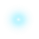 openEuler
A-Tune系统
可调节对象扩展300+
寄存器   BIOS    引导系统    驱动
决策+动态调度
内核     OS系统   基础库    业务
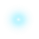 调优引擎实现服务化，动态调优比人更快更优
A-Tune实现框架
A-Tune客户端
(atune-adm)
数据库(postgresql)
A-Tune 服务端（atuned）
gRPC 服务
sqlite3
离线动态调优(tuning)
在线静态调优(analysis)
优化库管理
（profile）
本地http服务
远程http服务
MPI/CPI（工具库）
AI 引擎
Web UI
数据采集工具
系统配置工程
应用感知
重要参数选择
数据监控
自动参数优化
模型训练
采集维度支持可适配：方便多场景扩展
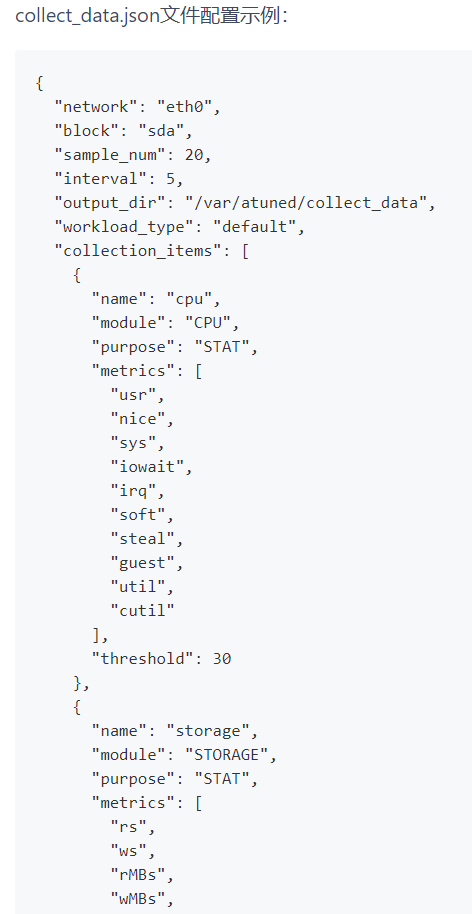 支持python2/python3环境运行
支持采集数据Web UI显示
增删采集维度
多网卡数据采集
修改json文件
多磁盘数据采集
A-Tune离线动态调优多算法支持
DecisionTreeRegressor
RandomForestRegressor
多回归模型加权算法
GradientBoostingRegressor
LHS采样
AdaBoostRegressor
方差下降选择器
选择算法
BaggingRegressor
Traverse
random
forest
bayes
gbrt
abtest
extraTrees
调优算法
gridsearch
gp
tpe
增量调优算法
A-Tune Web UI展示
在线时静态调优结果展示
离线时动态调优结果展示
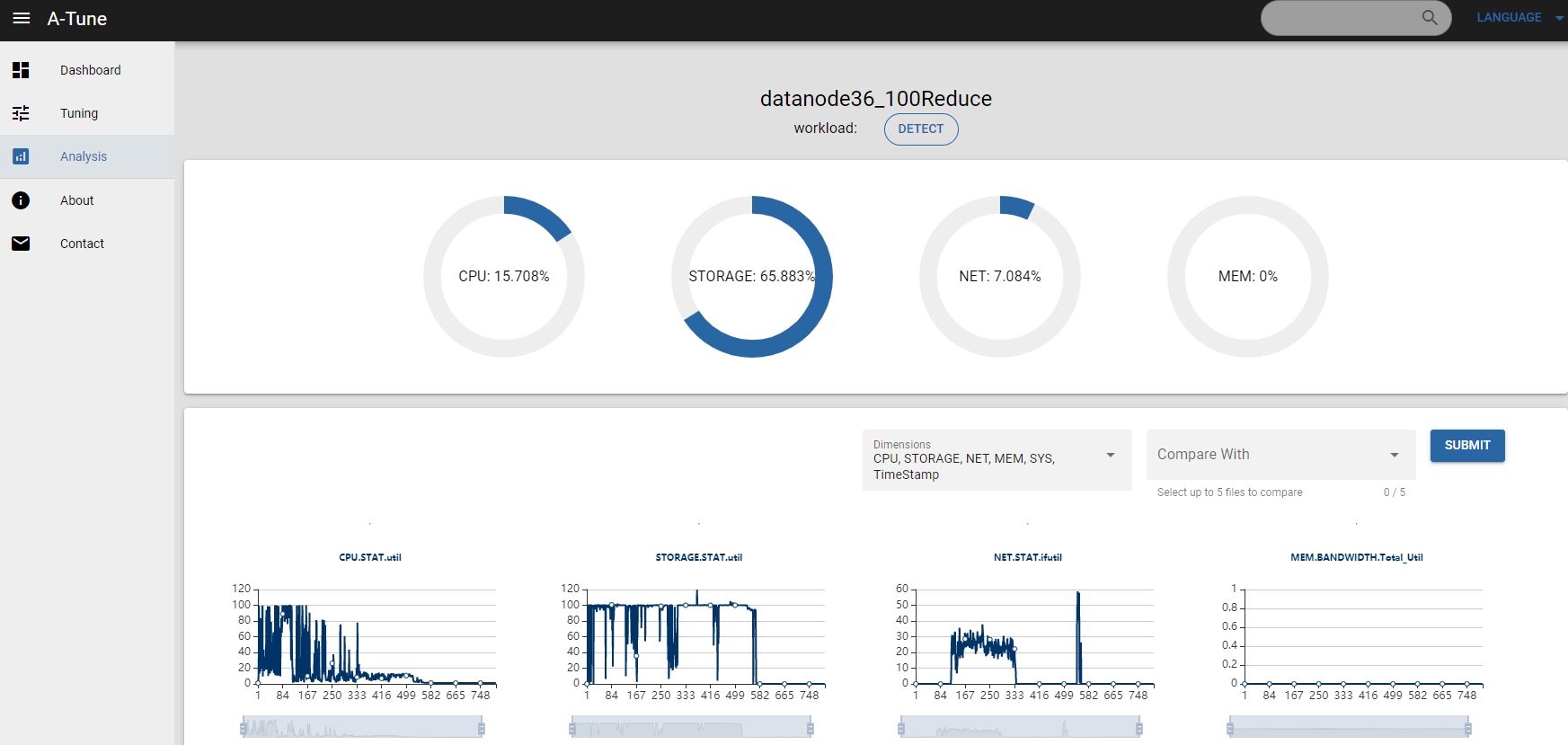 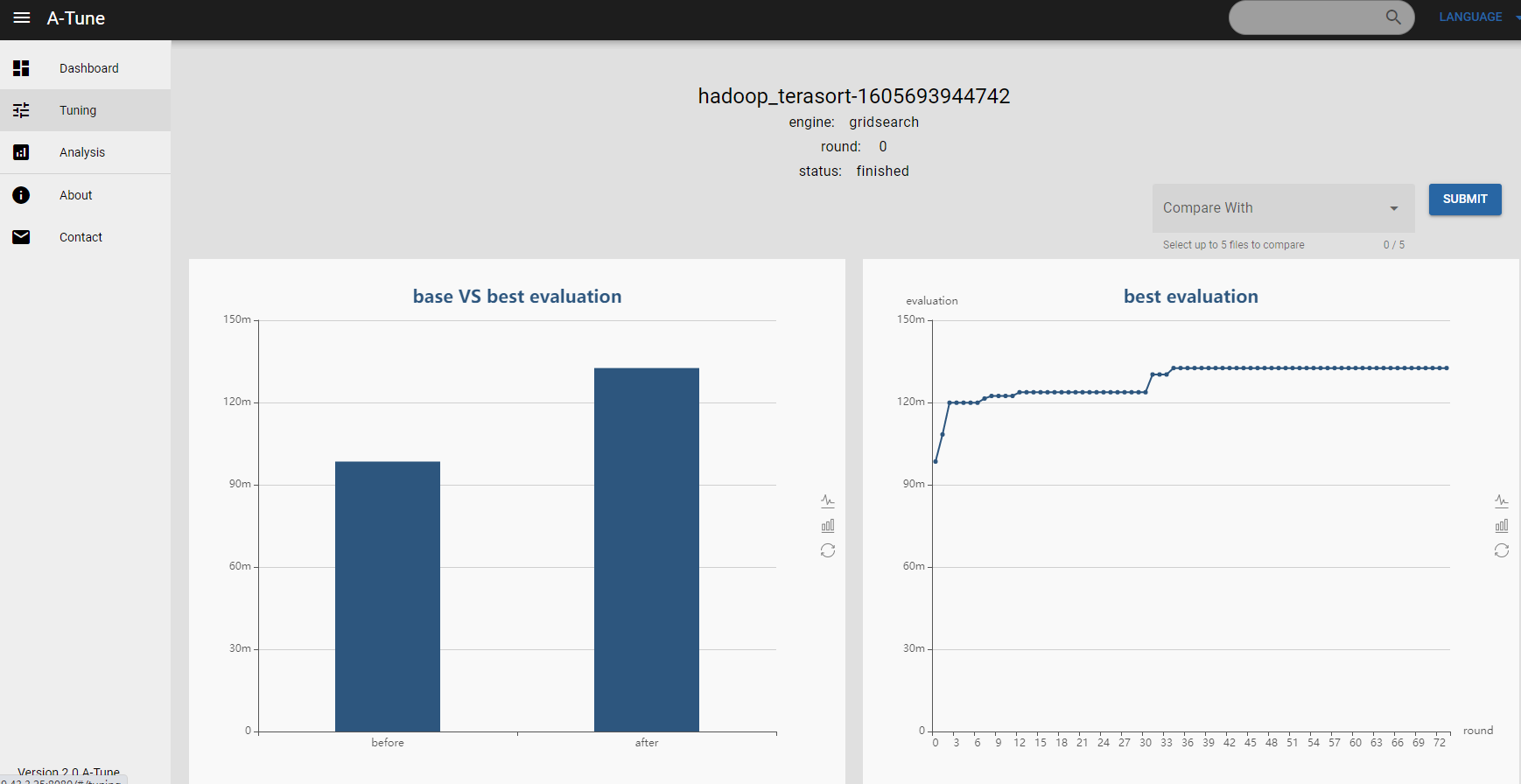 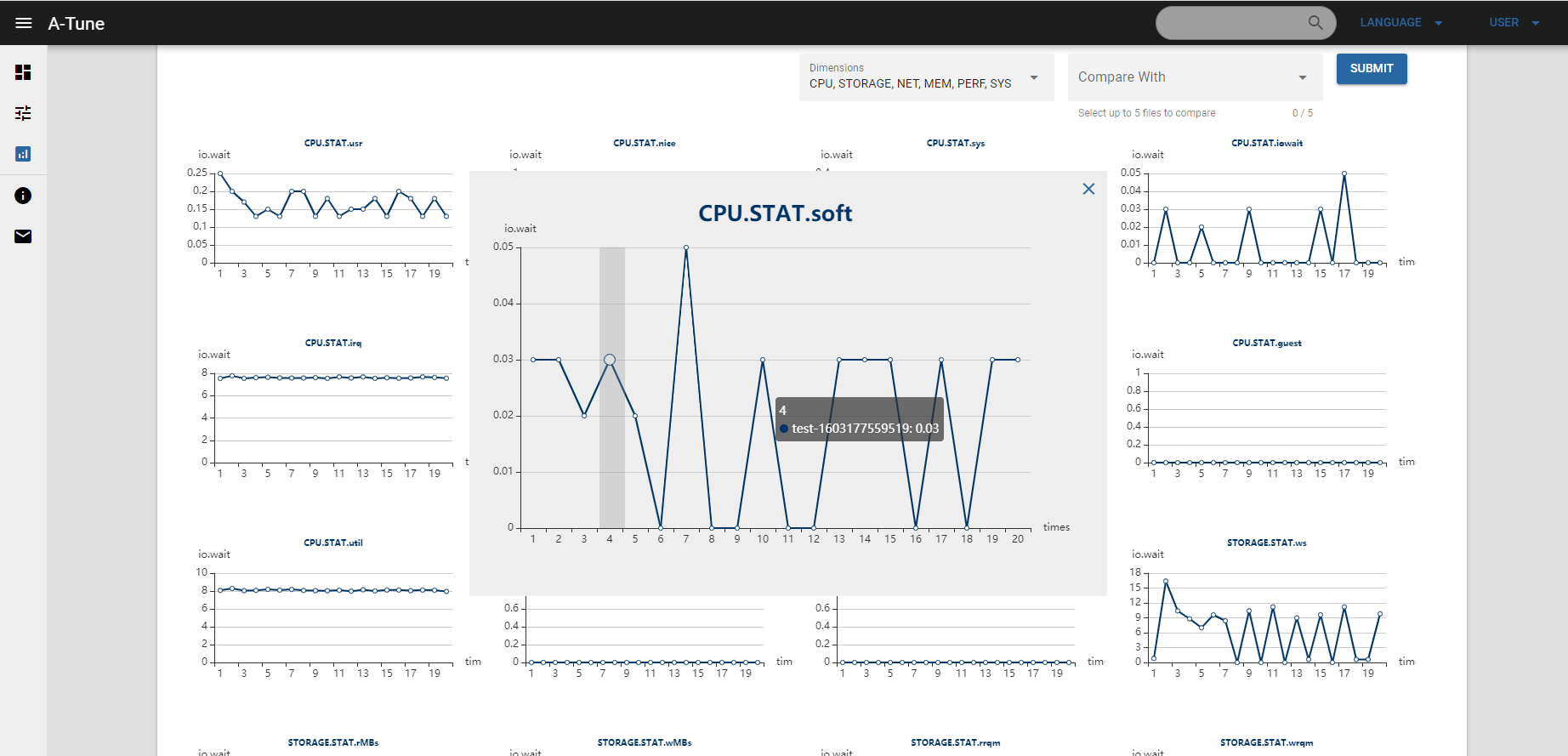 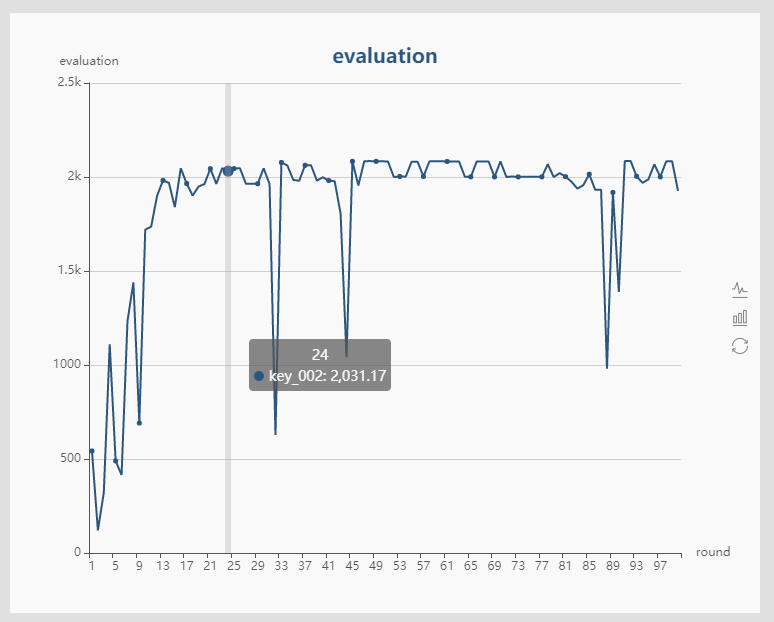 A-Tune在业务场景中的调优成果
A-Tune支持10大类业务24个典型应用场景调优，固化48个优化模型库，识别精度达到具体应用级别
性能从17998rps优化到61144rps，性能提升240%
基因测序中合并场景的运行时间从180分钟优化到60分钟，优化效果提升200%
A-Tune在产品中的调优成果：比专业工程师调节更快更优
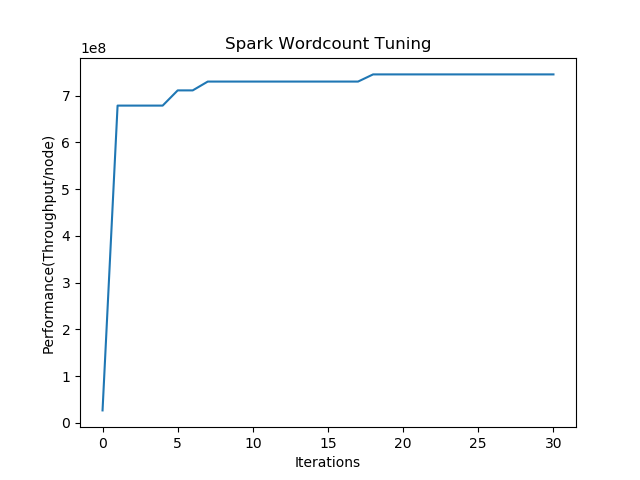 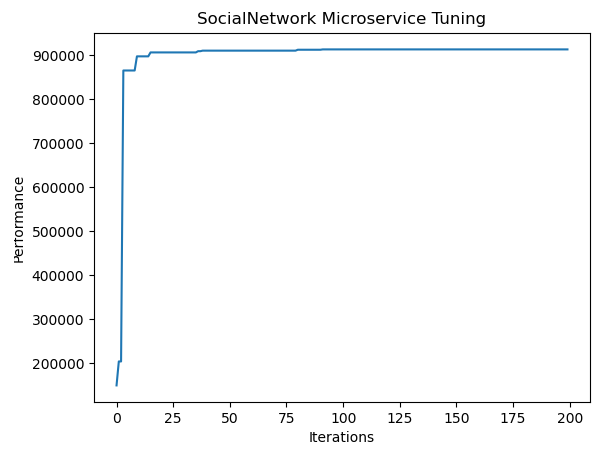 云核微服务/spark场景下基于系统默认配置基础上优化30%，基于专业工程师团队调优的基础上平均再优化5%，调优效率提升5倍。
A-Tune未来技术演进路线
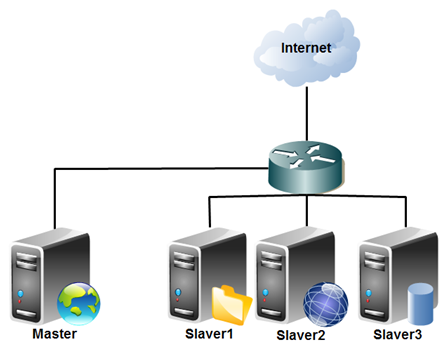 集群调优：多节点异步调优，达成集群整体性能最优
并行调优：多节点并行调节，提升调优搜索效率
业务场景、具体应用持续扩展，可调节对象、经验库持续增加，感知精度持续提升
采集模块能够适配更多的OS场景，支持更多的采集工具（nmon）
engine服务器可以接入更多的数据库
Web UI用户体验提升，可用性提升
更加智能的调优策略，引入强化学习等支持更多场景的调优算法
在线动态调优：在线动态自适应
……
A-Tune 自调优引擎
A-Tune相关issue分析
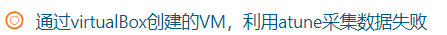 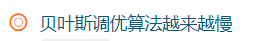 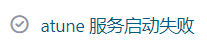 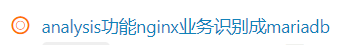 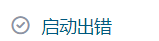 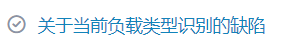 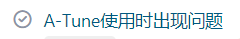 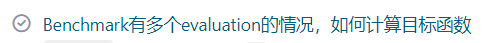 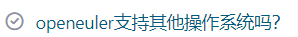 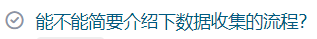 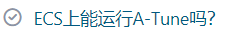 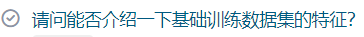 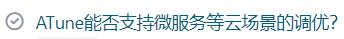 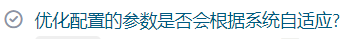